Klassifikasjonspraksis og klassifikasjonspolitikk
Ingebjørg Rype
Nasjonalbiblioteket
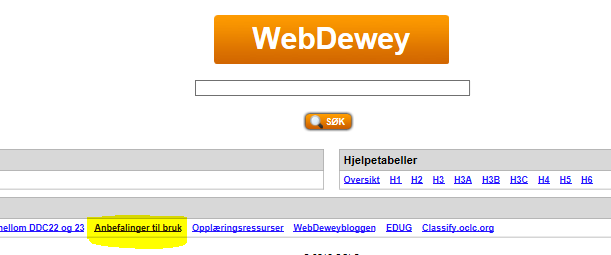 1. Klassifikasjon
Klassifikasjonsnumre bør være så korrekte og fullstendige som mulig 
 
338.7616479409484531 
	Hoteller i Tromsø
Unødvendig langt nummer, eller informasjon som kan utnyttes?
Eks.: 338.76164794094845

338.76 Forretningsforetak
1  Andre næringer enn produksjon, bygg og anlegg
Numre fra 000-999 legges til
647.94 Hoteller
09
484531 Tromsø
[Speaker Notes: Denne informasjonen skal vi kunne utnytte]
-men enkelte unntak
Nasjonalbiblioteket har bestemt seg for å utelate

Periodeinndeling for skjønnlitteratur

Periodeinndeling for når en reisehåndbok kom ut
2. Gjenbruk av klassifikasjonsnummer (norsk materiale)
Behold klassifikasjonsnummeret som er i posten hvis det er hentet fra siste utgave av Dewey og kommer fra disse kildene:

Autoriserte kilder:
	LC 	Library of Congress
	BL	British Library
	NB	Nasjonalbiblioteket
	
Andre kilder kan også vurderes som autoriserte, for eksempel de enkelte lands nasjonalbibliotek eller institusjoner og bibliotek som klassifiserer for folkebibliotek eller etter avtale med Nasjonalbiblioteket klassifiserer deler av nasjonalbibliografien
3. Klassifikasjonsnummer og hyllesignatur
Klassifikasjonsnummer: verktøy for gjenfinning gjennom katalogen

Hyllesignatur: verktøy for gjenfinning på hylla

Ikke nødvendig at disse er like
3. Klassifikasjonsnummer og hyllesignatur
Klassifikasjonsnummeret i WD har et forkortelsestegn:
338.7/6164794094845

Visning i 082/083:338.76164794094845


Evt. visning i 090 (hyllesignatur):
338.7
(eller  f.eks. 647.94 hvis du ønsker å samle litteratur om hoteller)

Avhengig av litteraturbelegg, samlinger
3. Klassifikasjonsnummer og hyllesignatur
Det at hyllesignatur og klassifikasjonsnummer kan være ulike, kan utnyttes når klassifikasjonsnummeret endres

Trenger ikke endre hyllesignaturen selv om klassifikasjonsnummeret endres, eller omvendt
4. Håndtering av endringer i DDK
Nasjonalbiblioteket omklassifiserer ikke sine poster ved endringer i tabellene
Viktig med angivelse av utgave – kan forhåpentligvis utnyttes i sluttbrukertjenester etter hvert.
BS-emneord som nøkkel – søk på emneord vil føre til treff på både «gammelt» og «nytt» nummer.
4. Håndtering av endringer i DDK
DDK 5: 1900-1999
DDK 23:	2000-
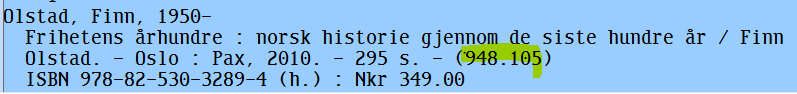 4. Håndtering av endringer i DDK
Norsk historie på 1900-tallet:
0823 $a948.105 $25/nor
0820 $a948.104 $223/nor 

Norsk historie på 2000-tallet:
0823 $a948.106 $25/nor
0820 $a948.105 $223/nor
4. Håndtering av endringer
I katalogen: 
Behov for henvisninger mellom gammelt og nytt nummer hvis biblioteket ikke omklassifiserer.
I noen tilfeller har gamle numre fått ny betydning (norsk historie).
Velger en å omklassifisere, får en samlet alt innen et fagområde på samme nummer.
4. Håndtering av endringer
På hylla:
Behov for henvisninger hvis biblioteket ikke omplasserer (dvs beholder gammel hyllesignatur)
Omplassering: Får samlet alt innen et fagområde på samme nummer
5. Registrering av forkortelsesangivelse
Forkortelsesangivelser i WebDewey på Abridged Dewey-nivå
Hvorfor ikke DDK5-nivå? 
Hvordan fungerer Abridged Dewey for  norske forhold?

338.7/6164794094845
5. Registrering av forkortelsesangivelse
Kan fungere som et forslag til det enkelte bibliotek om hvor nummeret kan forkortes for hyllesignatur
Kan fungere som forslag til forkortelse hvis biblioteket ikke ønsker å klassifisere helt ut
5. Registrering av forkortelsesangivelse
Tilpasset norske forhold på enkelte områder, f.eks.:

948.21-948.24 Norsk historie
914.81-914.8184 Norsk geografi
439.82 Norsk språk
839.82 Norsk litteratur

Annen verdenskrig?
Andre nordiske land?
Andre områder?
Registrering av klassifikasjonsnummer i MARC
NORMARC
MARC21
Utgaveopplysninger
MARC21/NORMARC:
Indikator 1=0 brukes når klassekoden er hentet fra fullstendig utgave av Dewey
eks: 0820# $a338.7/6164794094845

Indikator 1=3 brukes når klassekoden er hentet fra DDK4 eller DDK5
Utgaveopplysninger
MARC21/NORMARC: 
Utgavenummeret  angis i $2 i 082. 
DDK23 angis med 23/nor

eks.: 0820 $a 338.7/6164794094845 $223/nor
Hvorfor er det viktig å registrere utgaveopplysninger?
Norsk historie på 1900-tallet:
082 $a948.105 $25/nor
082 $a948.104 $223/nor 

Norsk historie på 2000-tallet:
082 $a948.106 $25/nor
082 $a948.105 $223/nor
-men hva med utgaver når Dewey blir kontinuerlig oppdatert?
I framtida vil det ikke bli utgaver slik vi er vant til. OCLC jobber med løsninger for registrering av datoer som vil komme i tillegg til utgave
Institusjonskode
Institusjonskoden registreres i $q, og brukes bare av NB og BS i Norge
Ikke endre numre med denne koden, registrer  heller et evt. annet nummer som alternativt nummer i 083 (MARC21) eller 082$zb (NORMARC)
(men si fra til NB eller BS hvis dere mener nummeret vi har valgt er feil!)
Koding av tillatte løsninger
Når det tas i bruk ‘tillatte løsninger’, kodes dette med bokstaven b i delfeltet $m. Se også pkt. 7, Tillatte løsninger. 
MARC21: 082$mb
 
Eks: 0820^ $a346.481015  
Eks: 0820^ $a346.015$mb
NORMARC:
Dette feltet finnes ikke i NORMARC i dag
Registrering av alternative klassifikasjonsnumre
MARC21: 083 kan brukes for å registrere alternative numre
NORMARC: Alternative numre registreres i 082 med koden b i $zb.
Vi vil komme tilbake med mer utfyllende anbefalinger til hvordan disse feltene kan brukes.
082$zb Alternative numre i NORMARC
$x Hjelpetabeller. 
Delfelt $x kan benyttes til hjelpetabeller, dvs. den del av klassifikasjonsnummeret som er en hjelpetabell man ønsker gjenfinning på. 
$z Nummerets karakter. 
Verdier i delfeltet: 
h = hovednummer for dokumentet 
a = analytisk nummer for en del av dokumentet 
b = alternativt nummer 
$2 Klassifikasjonsutgave.
083  Alternative numre i MARC21
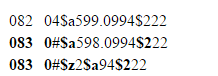 Alternative numre
082 0$a338.7/616479409484531$223/no

083 0$a616.4794$223/nor

083 0$z484531$223/nor
085 De enkelte elementene i et bygd nummer
Tas i bruk når vi har funnet en enkel metode for å overføre maskinelt. 

MARC21: 085 med indikatorer og delfelt brukes for å registrere hvilke elementer  klassenummeret er bygd opp av.
 
NORMARC:
Dette feltet finnes ikke i NORMARC i dag, og er et av feltene NKKI har bedt Katalogkomiteen om å vurdere.
085 - Eksempel
Hvis dere omklassifiserer:
Gjenta 082, dvs la f.eks. DDK5 stå
7. Tillatte løsninger
Alternativer som finnes i tabellene, men som avviker fra standardløsningen
Gjør det mulig å framheve andre aspekter enn det standarden gjør, f.eks. ut fra litteraturbelegg og brukere
Viktig å kode 
NB og BS bruker ikke tillatte løsninger.
Norske avvik fra standardløsninger i DDC (=standardløsninger i Norge)
I enkelte tilfeller (439.5, 839.5, 948.04) har Nasjonalbiblioteket definert amerikansk tillatt løsning som standardløsning i Norge. Disse tilfellene blir ikke definert som tillatte løsninger i norsk WebDewey.
8. Nummerbygging: oppsett av registertermer
Del numrene dere bygger!

Kan  erstatte lokale emneregistre?